Resonance – Concept 2 – Q Factor
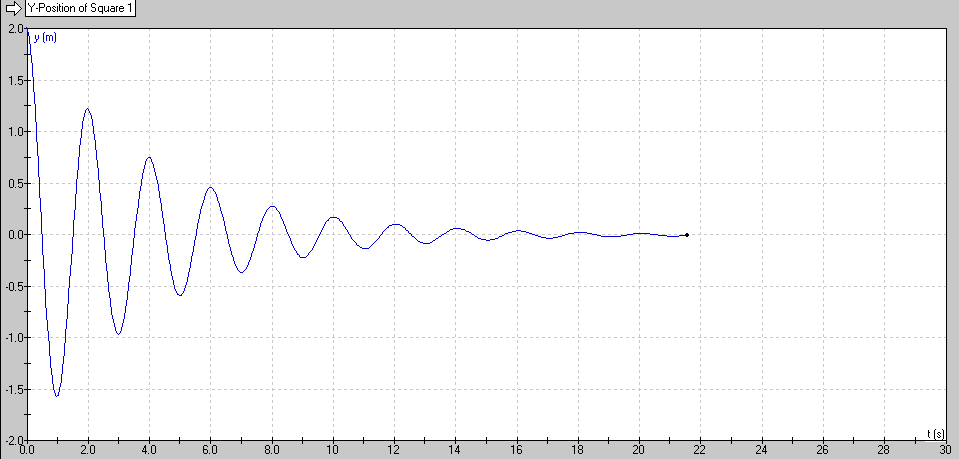 Q = 10
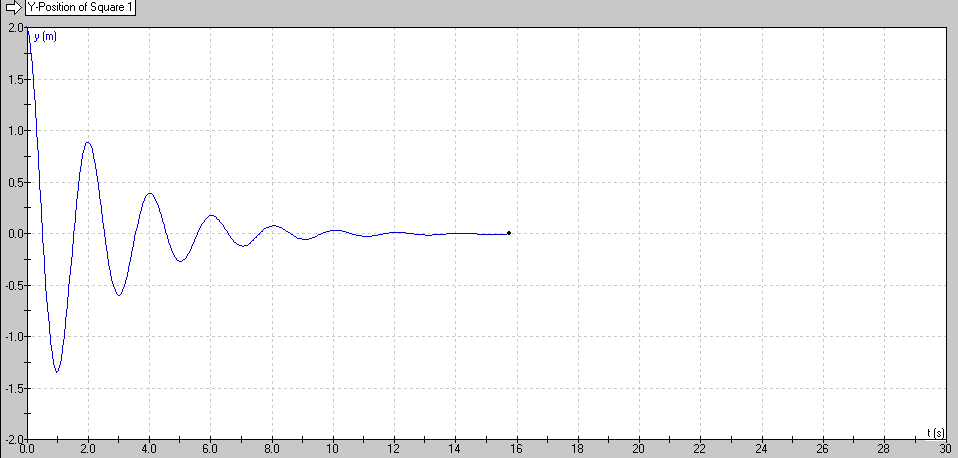 Q = 5
(Quality Factor)
Arbitrary engineering number
Roughly how many cycles it will go before it stops
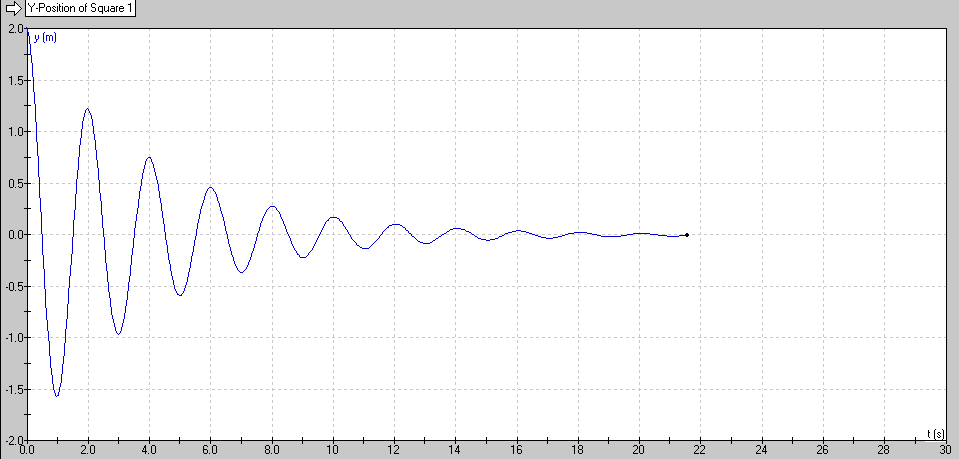 Calculations:
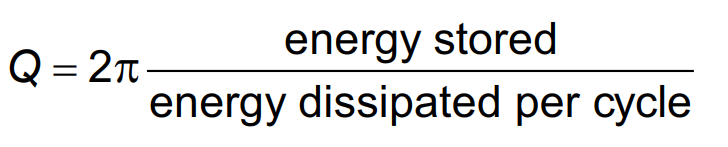 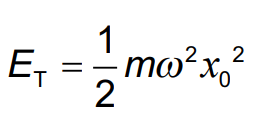 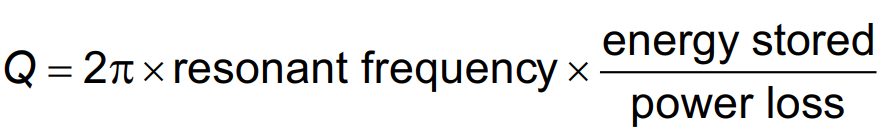